Making Information Flow Explicit in HiStarLecture 25, cs262a
Ion Stoica & Ali Ghodsi
UC Berkeley
April 23, 2018
[Speaker Notes: 3-D graph
Checklist
What we want to enable
What we have today
How we’ll get there]
Today’s Paper
Making Information Flow Explicit in HiStar, Nickolai Zeldovich, Silas Boyd-Wickizer, Eddie Kohler, and David Mazièreshttps://people.csail.mit.edu/nickolai/papers/zeldovich-histar.pdf
Motivation
Security vulnerabilities discovered in all kinds of apps
Buffer overflows, format string issues, SQL injection, JS injection, temp file races, integer overflows

Security implemented at many different levels
Web app implements its own logic, e.g. private Facebook posts
Web servers implement access to different directories (.htaccess)
OS implements its own ACLs, users, SU, …
Hardware implements security, page tables, etc

Bugs could exist anywhere, high level info can be leaked at any level!
Meltdown leaking secret webapp info to another tenant
Main idea
Small kernel (20k LoC) that controls information flow
Don’t care about bugs in programs, make sure kernel isn’t buggy
Control the information flow between potentially buggy programs
Seen this idea before? 

Example
Antivirus needs to scan all your files. 
It will see confidential information.
If the AV code is malicious, it can communicate that code out over the Internet
Kernel can simply now allow AV to send info anywhere
Military research in the 70s: Bell LaPadula
Bell Lapadula
Preserve confidentiality
Subjects reading/writing Objects
Subjects and Objects given a level, e.g. 1…4 (unclassified…top secret)

No read up
Subject at level i cannot read object at level j when i < j
e.g. anonymous user reading root’s files (could leak /etc/passwd)

No write down
Subject at level i cannot write object at level j when i > j
e.g. root writing to /user/anonymous (could leak secret info to anonymous)
Military research in the 70s: Biba
Biba
Preserve integrity / trustworthiness
Who would you trust when receiving information?

No write up
Subject at level i cannot write object at level j when i < j
Cannot authoritatively provide information to the upper levels

No read down
Subject at level i cannot read object at level j when i > j
Cannot trust information from lower levels
Military Operating Systems
Early OS:s implemented these ideas for file systems
Policies on how top secret or classified information could be handled
Reading and writing of files were protected
How is it different from today’s file systems and their security?

Application level concepts wouldn’t get these benefits
OS doesn’t know about the app data
HiStar exposes these security mechanisms to all apps
Information Flow as basic OS mechanisms exposed to apps! 
Can implement Bell Lapadula and Biba in any app!
Information Flow Control (IFC)
How should we track information flow?
Associate a Label with the data
Label follows data when it moves around 
Labels determine what you can do with the data
e.g. SSN cannot be sent to any other computer
Example: Virus Scanner
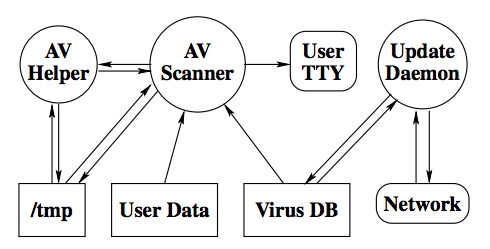 AV Scanner/Helper
Read virus DB (signatures)
Read all files
Read/write tmp files
Write to screen scan status

Update daemon
Read/write data to Internet to fetch latest virus DB
Write to the virus DB to update it

Can we protect files from corruption and leakage to outside?
Problems today
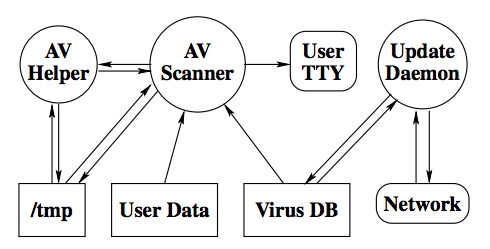 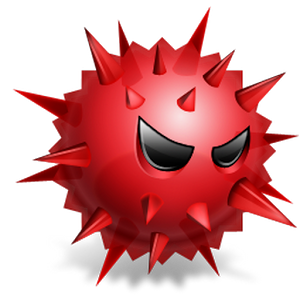 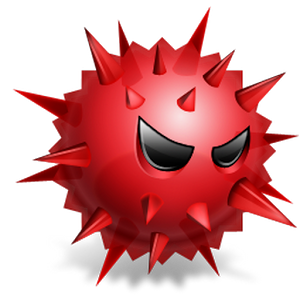 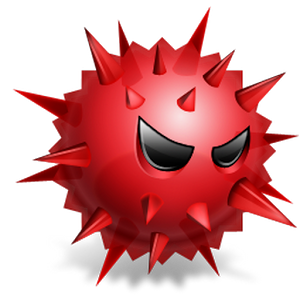 Any process can get hacked

Ways in leaks could happen?
Send private data to Internet

Prevent AV scanner to communicate with the Internet!
Problems today
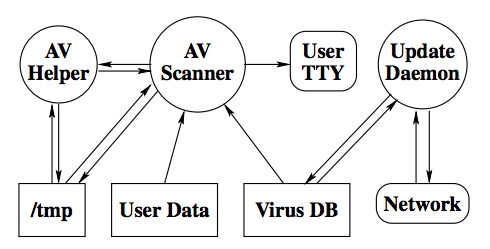 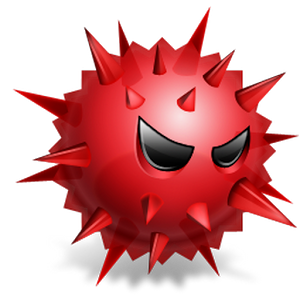 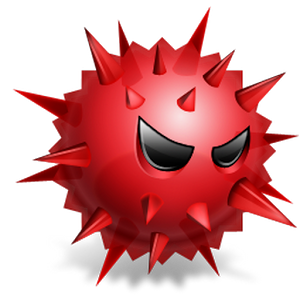 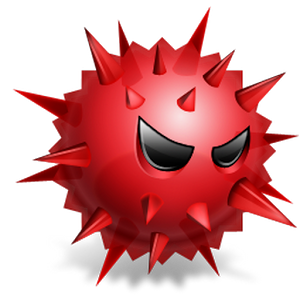 Any process can get hacked

Ways in leaks could happen?
Collude with Update DM
Update DM needs Inet

Prevent IPC too!
Problems today
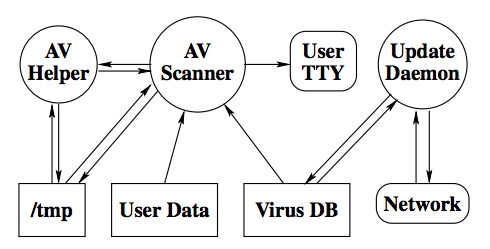 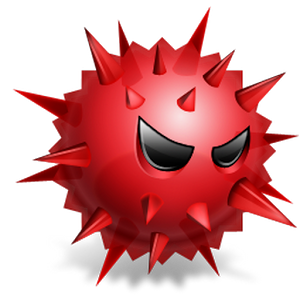 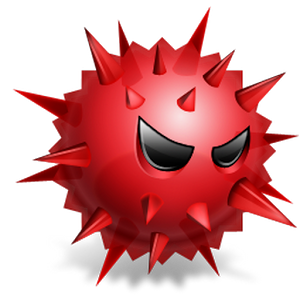 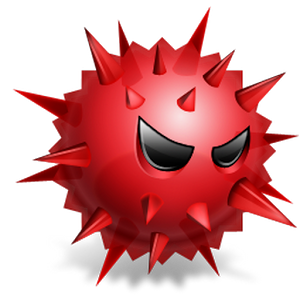 Any process can get hacked

Ways in leaks could happen?
AV write data to tmp files
Update DM read tmp files
Problems today
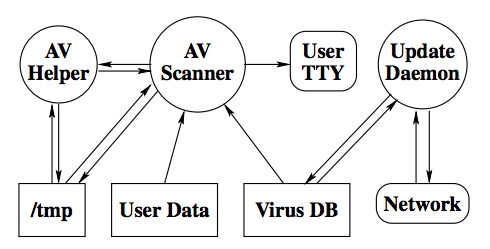 OS today have protection
File systems with RBAC
Process protection
Memory protection
What’s the problem?
They ignore information flow
Process P can read a secret file it has access to and write it to a public file 
P does so either maliciously or by getting hacked, e.g. buffer overflow
OS:s allow violating Bell Lapadula (no write down violated)
Information Flow to save us!
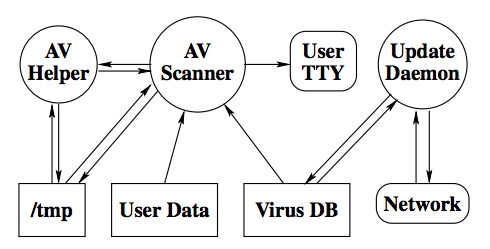 Information Flow Solution
Files & processes colored
Label private stuff RED
Label public stuff GREEN
Enforce the arrows in the chart
Kernels Objects
Six kernel objects
Segment (data itself), array of bytes
Thread
Address space
Device (network) 
Gate (IPC)*
Container (“directory”), ever kernel object inside a container

All of Unix implemented on top of the 6 objects!
Information Flow: Labels & Categories
Every Kernel Object has a label
Label tells you the security property of the information inside an object
Since an object (e.g. Thread) might contain multiple types of information, labels contain multiple Categories (think of a category as a color)
HiStar will only allow kernel objects to interact (information to flow) if two kernel objects have “consistent” labels, i.e. implement Bell Lapadula/Biba
Thread
Segment
(Data Array)
Segment
(Data Array)
Antivirus example fixed with information flow
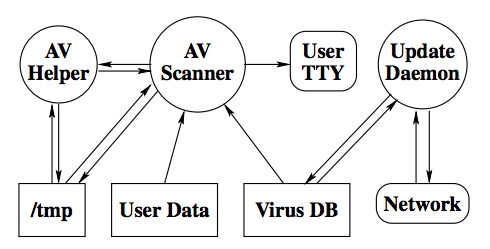 ?
Great. But how do we get the AV result to the terminal screen?
Process creating a category (color) owns    it: it can declassify it and bypass restrictions on that category.
Small 140 line wrapper script extracts the AV output and prints it
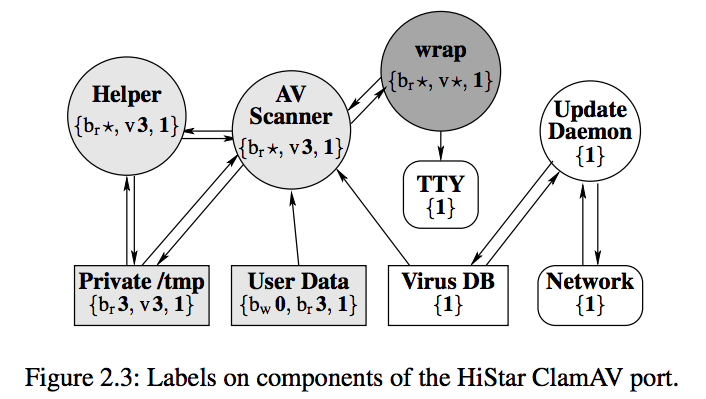 AV explained in full
Colors (categories) have levels,    own, 0 lowest, 1 default, 4 highest
Bob marks all User Data as color{bw0,br3,1}, i.e. color bobwrite=0, bobread=3, all other colors = 1
wrap creates and    owns v (virus) category, and owns read category (can downgrade and bypass v and r restrictions)
wrap spawns virus scanner and helper with v level 3, /tmp with v level 3
AV/helper cannot communicate with network, update daemon, because they don’t have color v=3, it can write secrets to /tmp (but others cannot read it)
AV/helper cannot corrupt files, because they don’t have bw permission
All communication through trusted 140 line wrap
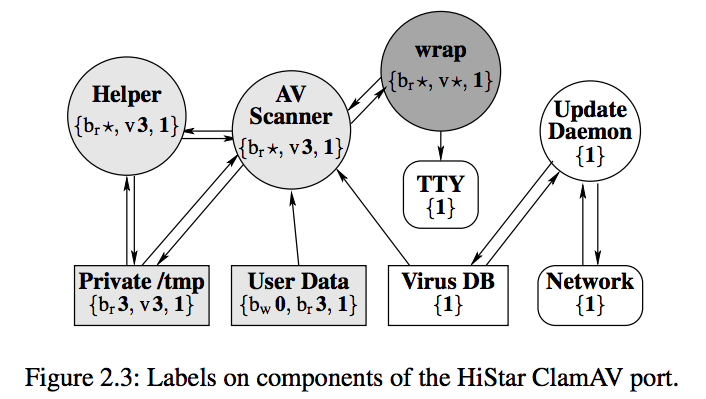 Unix vs IFC
How is this different from Unix?We just have to be careful with permissions, right?
No, HiStar tracks information flow!
Any information flow out of AVgets tainted as special virus permission v3
If you don’t have v3, AV scanner cannot leak to you. No matter how buggy AV/Helper is, no matter how many buffer overflows or malicious code snippets it has! 
In Unix, AV scanner might by mistake leak information to a public file, screen, or network
Conclusion
Current OSs have too many aspects that need to be secured
Sloppy code in many places lead to vulnerabilities

HiStar offers a minimalistic kernel that exposes information flow
Six objects in the kernel
Each object has a label (categories/colors)
Information flow controlled between objects
All of Unix implemented on top of these few abstractions
New applications can implement security using these abstractions
Zooming out
Radically different approach to OSs.
DAC vs MAC

Attacks the problem with a small microkernel
Everything else implemented on top of it
All future applications benefit from the security of HiStar

Great bold paper! Realistic implementation.
Why didn’t it have more impact?